iMoviePerusohje sovelluksen käyttöön
iMovie
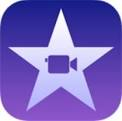 Videoeditointi 
Videokollaasien luominen kuvista
Mahdollisuus hyödyntää monenlaisia mediaelementtejä
Kuvat, videopätkät, äänet, teksti, musiikki, äänitehosteet…
Tyhjä pohja tai valmiita ”elokuvatraileri”-pohjia
Videon luonnin aloitus
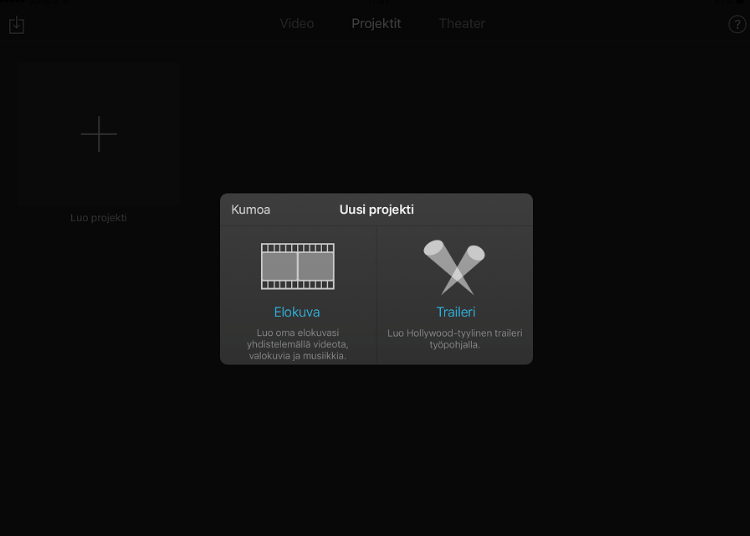 Vaihe 1: Käytettävän materiaalin valinta
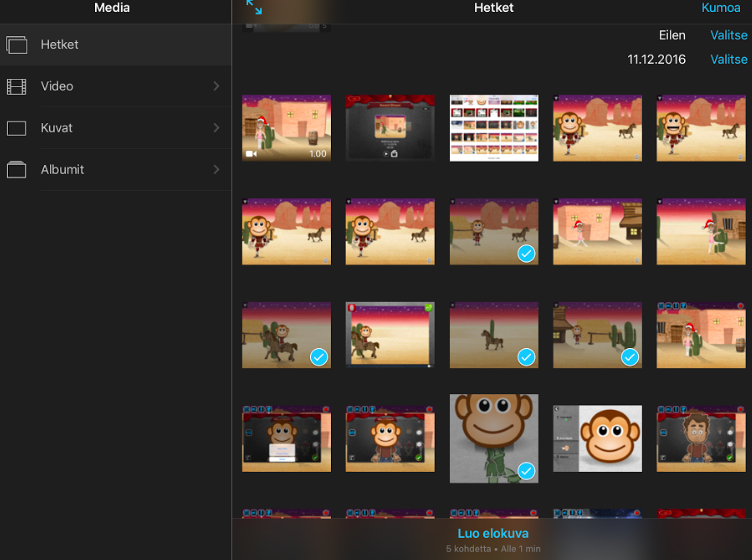 Valitse haluamasi kuvat/videot
Näpäytä ”Luo elokuva”
Vaihe 2: Materiaalin järjestely
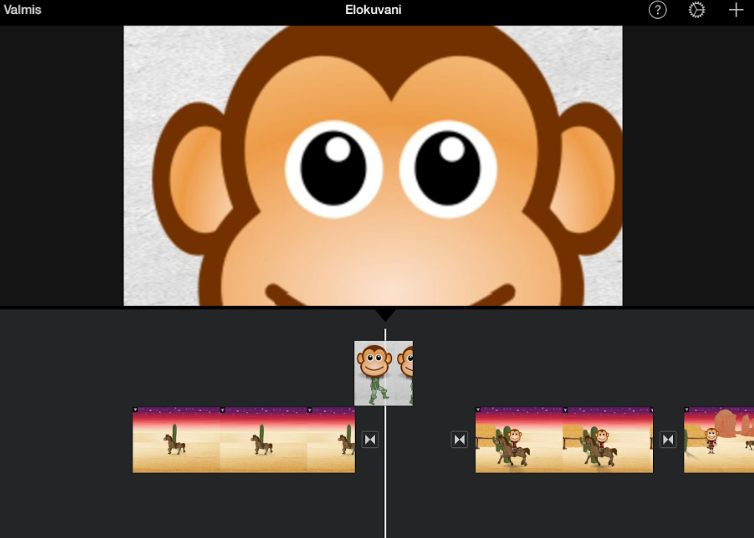 + -merkistä voit tuoda lisää kuvia
Vedä kuvat haluamaasi järjestykseen
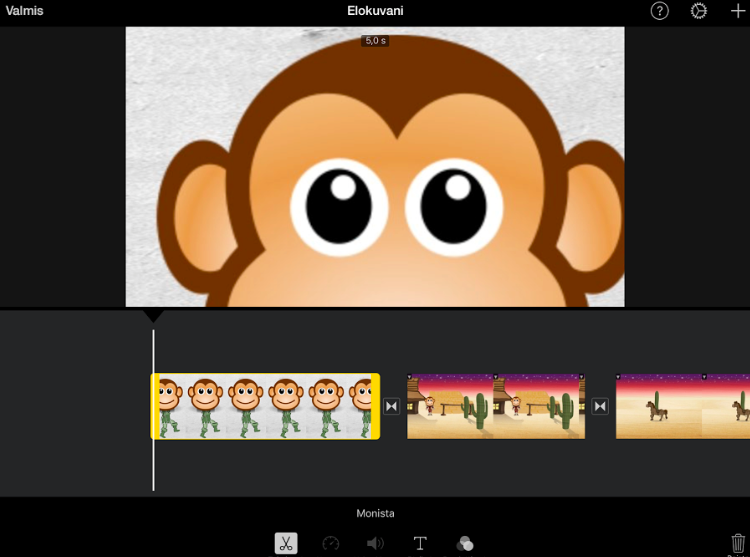 Kun elementti on valittuna, voit monistaa sen painamalla tästä
Valitse elementti ja pidennä/lyhennä klippiä vetämällä keltaista reunaa
Ja poistaa painamalla tästä
Vaihe 3: Visuaalinen muokkaaminen
Muokkaa värimaailmaa
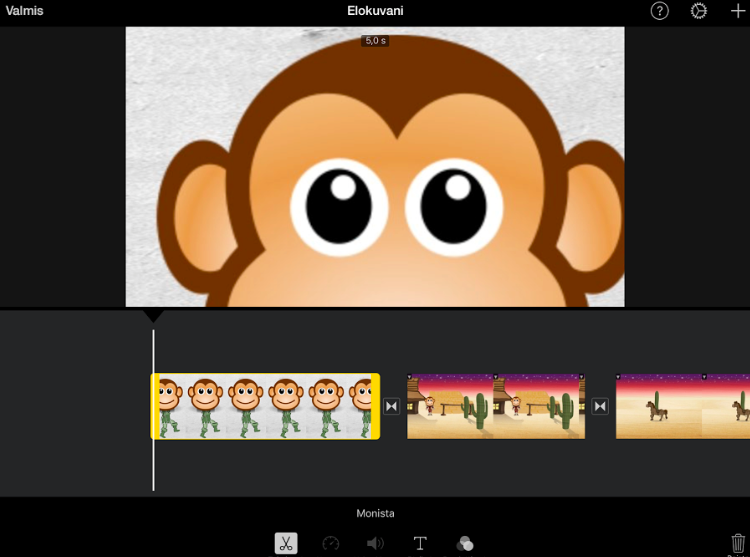 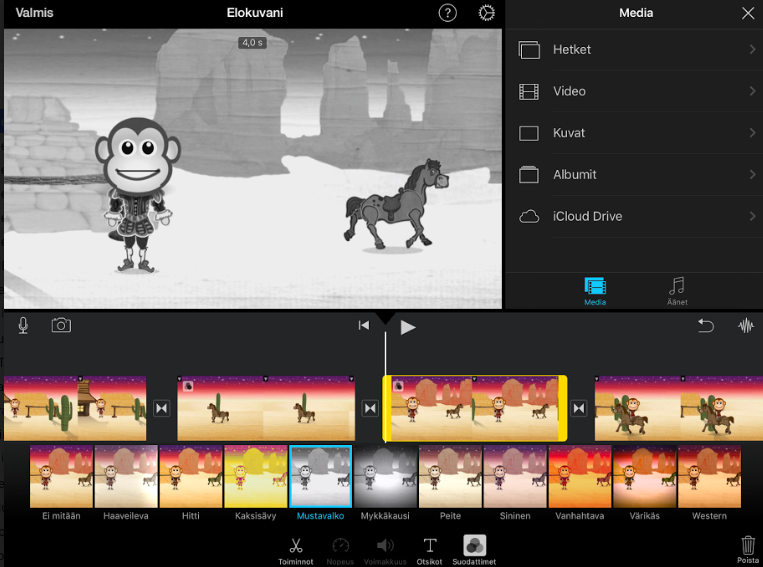 Lisää ja muotoile otsikkotekstiä
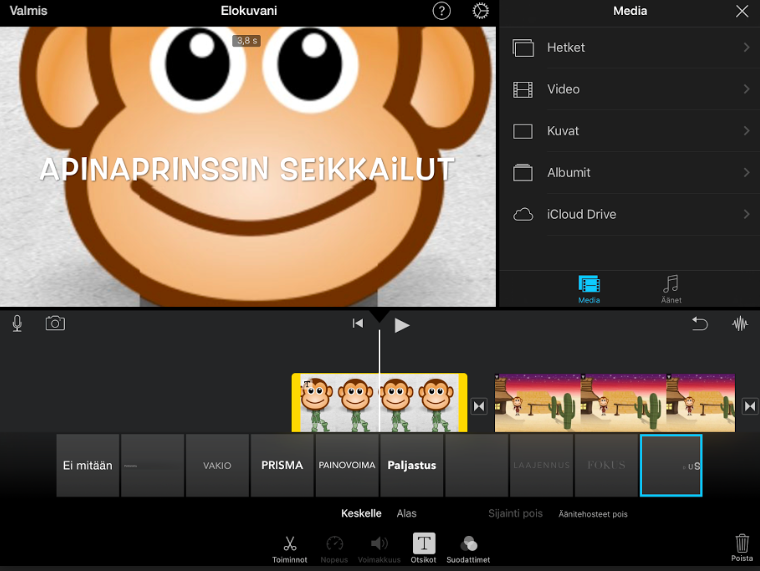 Vaihe 4: Äänimaailman muokkaaminen
Lisää ja muokkaa ääniä
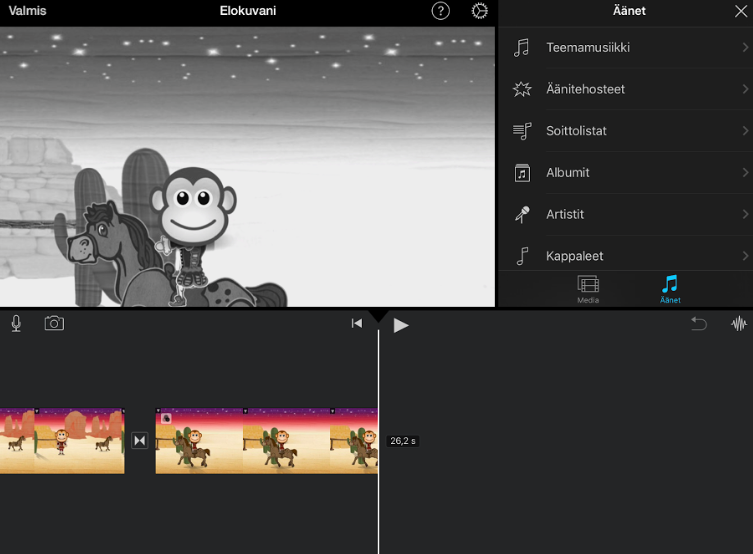 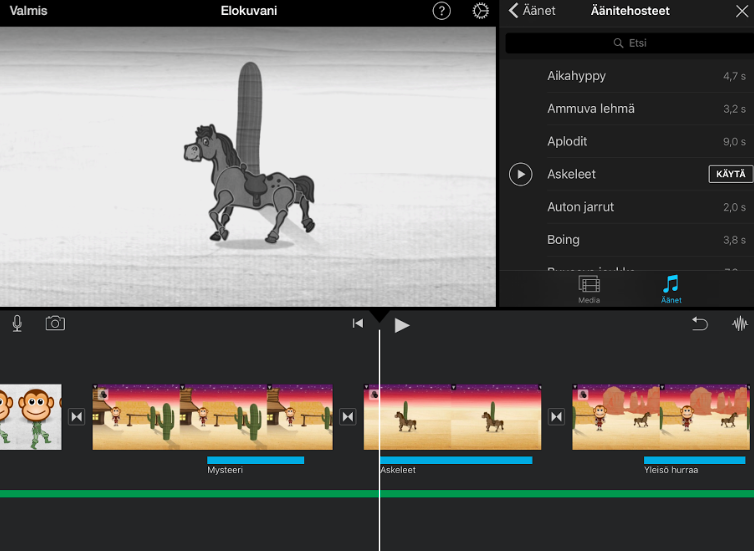 Esikatselu
Äänitehoste (sininen), taustamusiikki (vihreä)

Muokkaa samaan tapaan kuin kuvamateriaalia
Siirrä eri kohtaan
Pidennä/lyhennä kestoa
Säädä nopeutta
Säädä äänenvoimakkuutta (+ häivytä musiikki)
Vaihda etualalle/taustalle
Vaihe 5: Kertojaäänen lisääminen
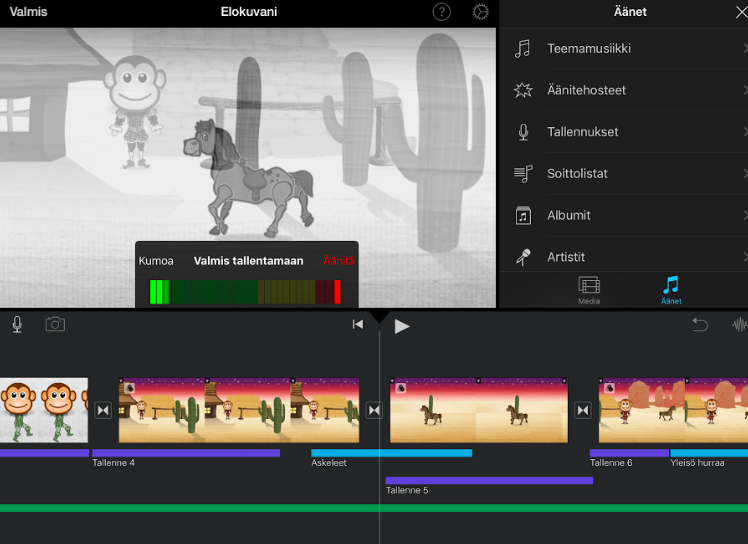 Tallenteita (tummansiniset palkit) voidaan muokata samalla tavalla kuin muitakin ääniä (siirtää, lyhentää jne.)
Vaihe 6: Viimeistely ja tallennus
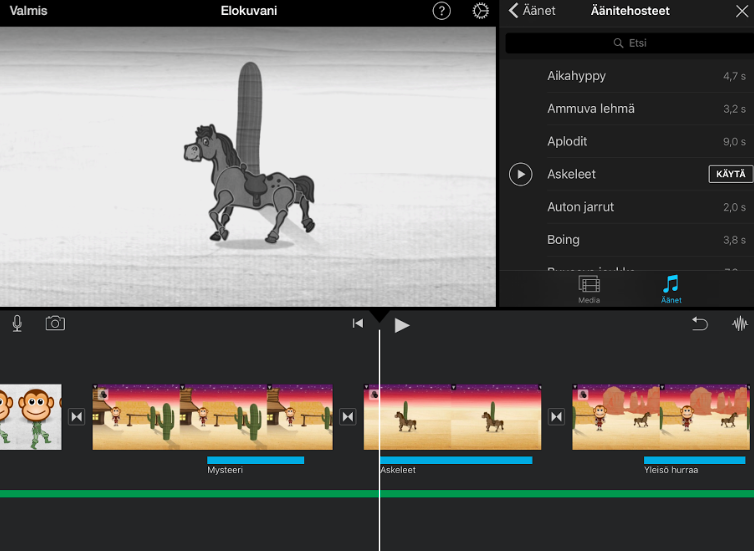 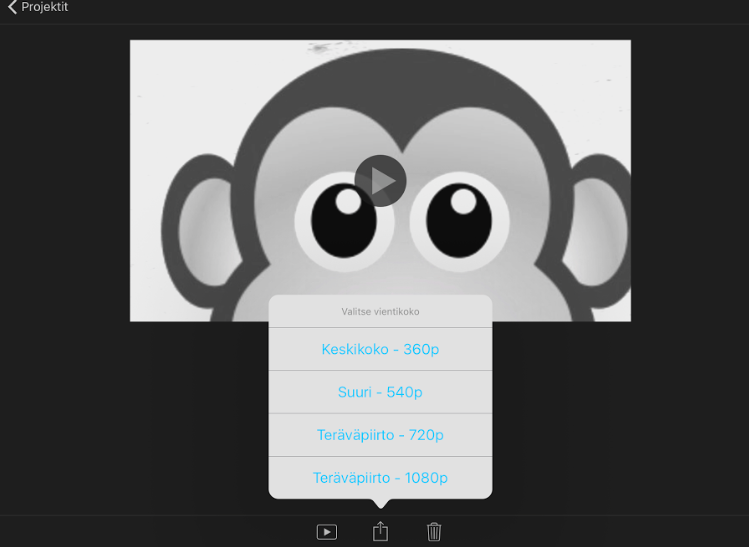 Videon editointi
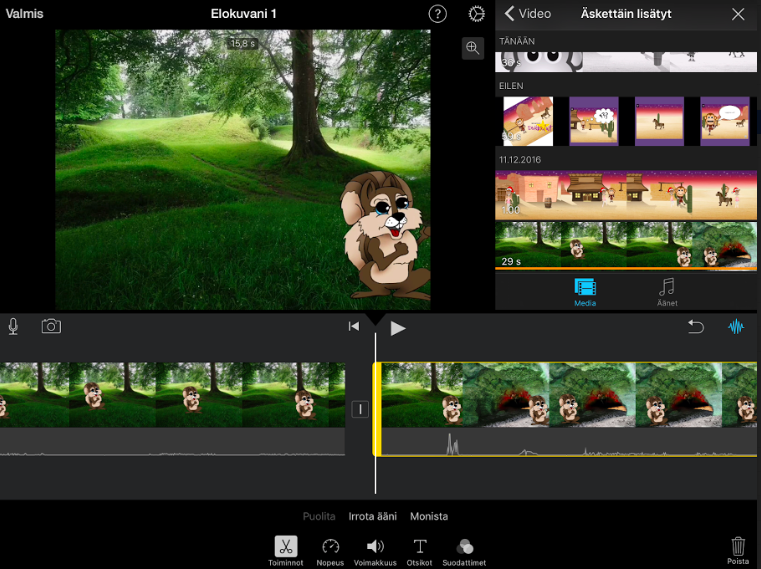 Epäonnistuneiden tai tarpeettomien kohtien leikkaaminen videosta
Ääniraidan irrottaminen kuvamateriaalista ja editointi erillään
Videon katkominen useampiin osiin
iMotionPerusohje sovelluksen käyttöön
iMotion
-Animaatiotyökalu
-Muodostaa valokuvista valmiin videon

Lisäksi maksullinen Stop Motion!
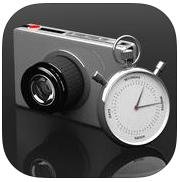 1. Vaihe: Uuden animaation luonti
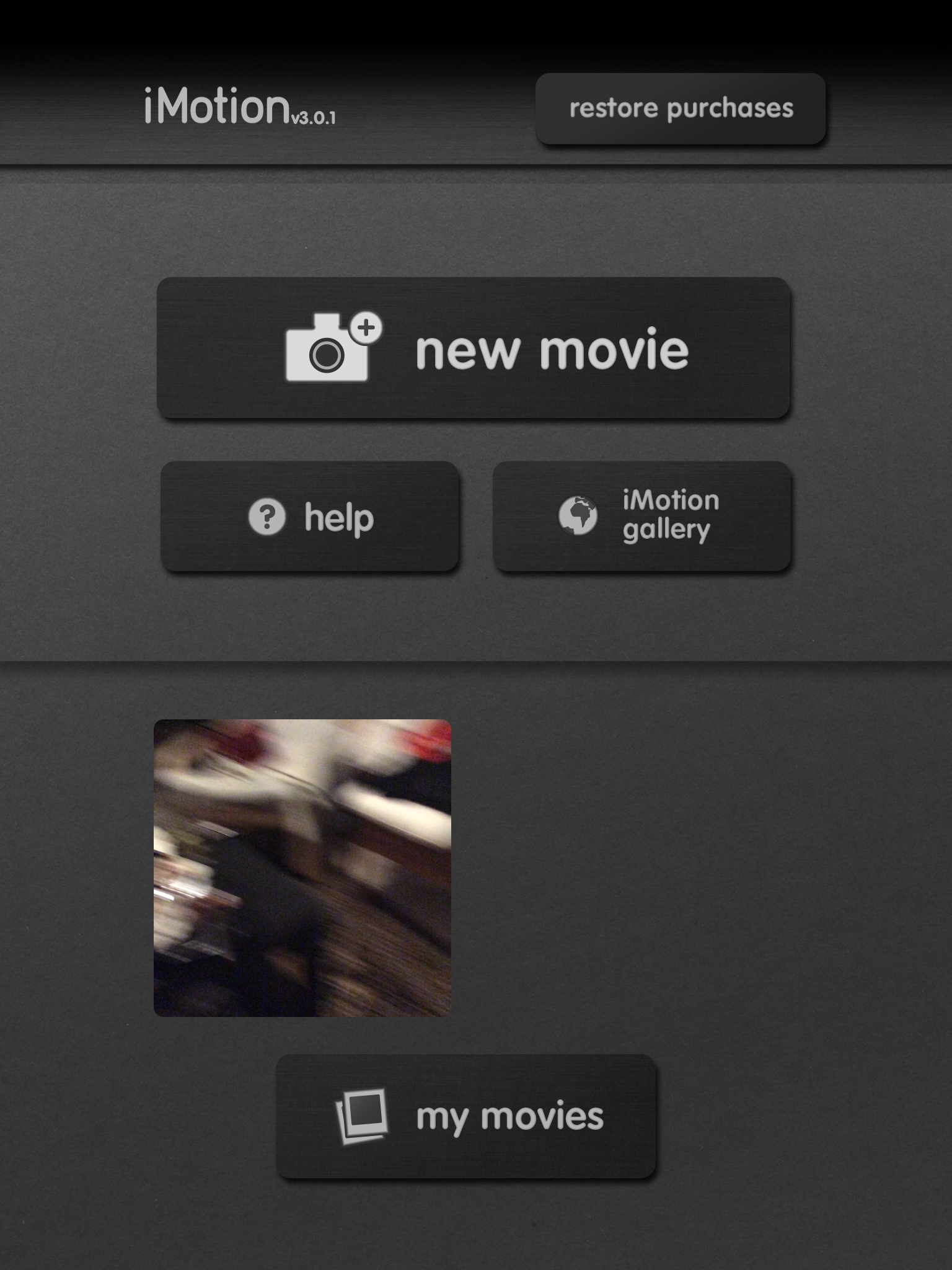 Luo uusi animaatio
Valmiit animaatiot
Vaihe 2: Alkuasetukset
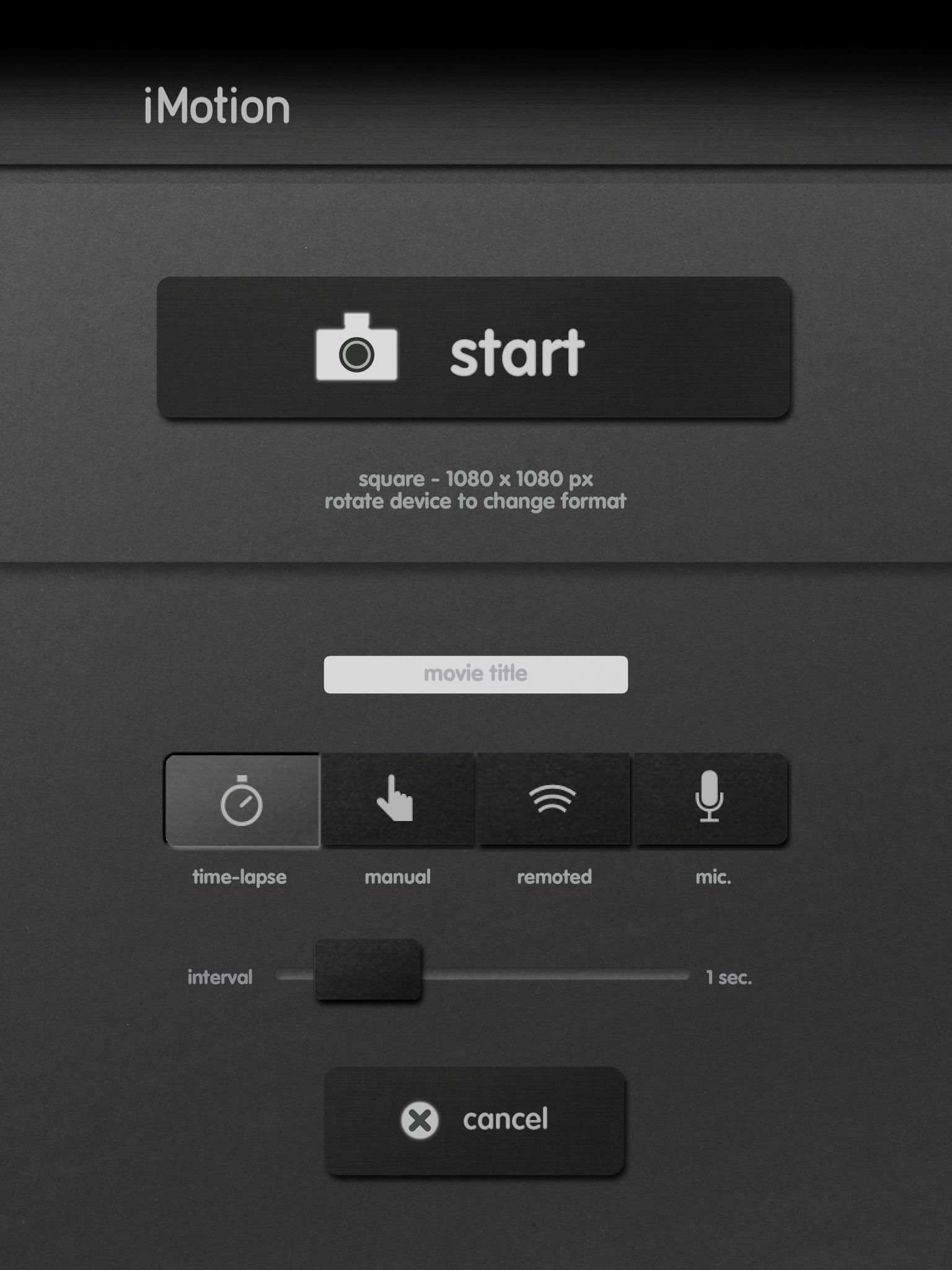 Aloita
Animaation nimi
Voit valita joko automaattisen tai manuaalisen etenemisen
Valitse millä välillä uusi kuva otetaan
Vaihe 3: Animaation nauhoittaminen
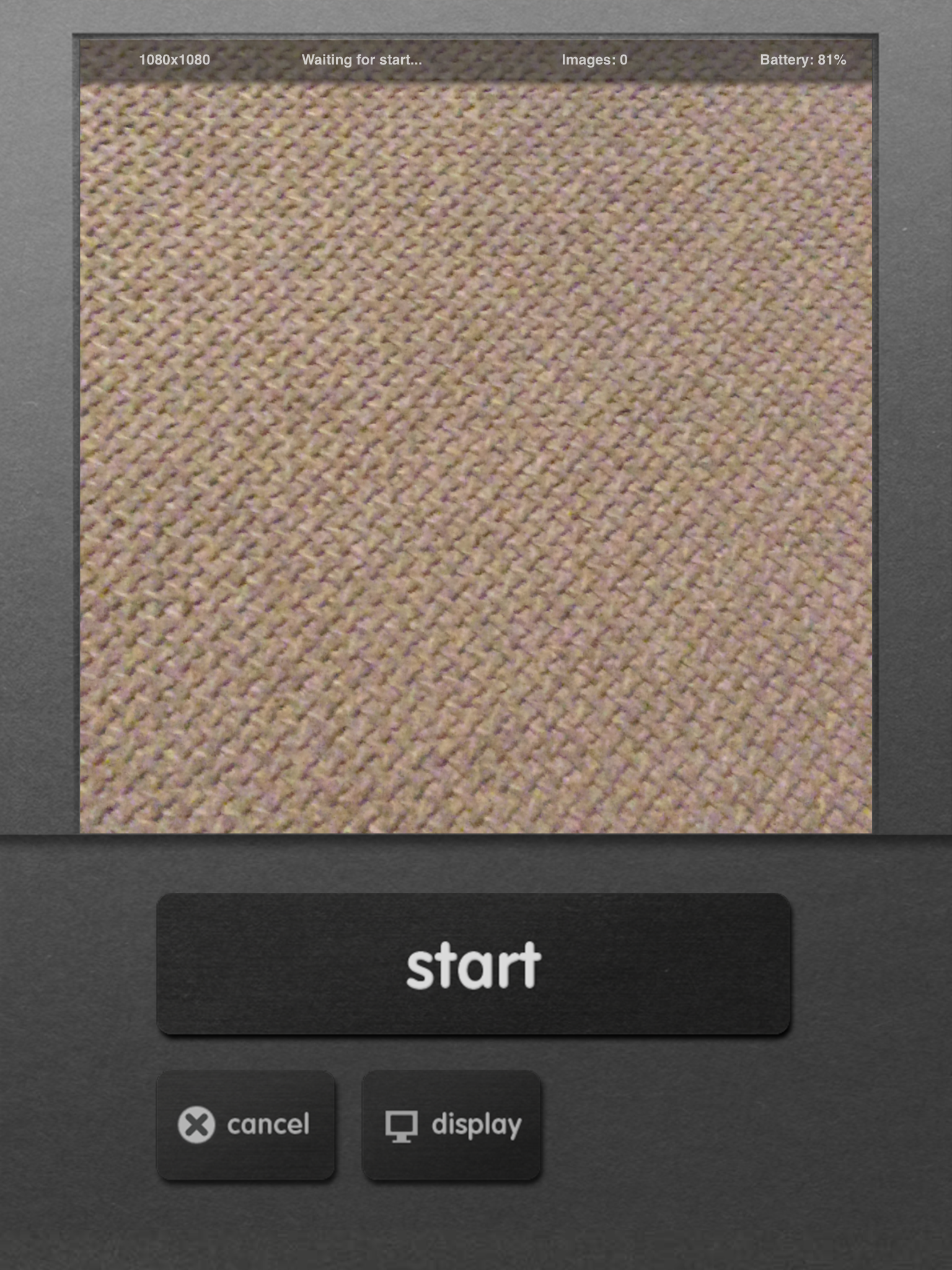 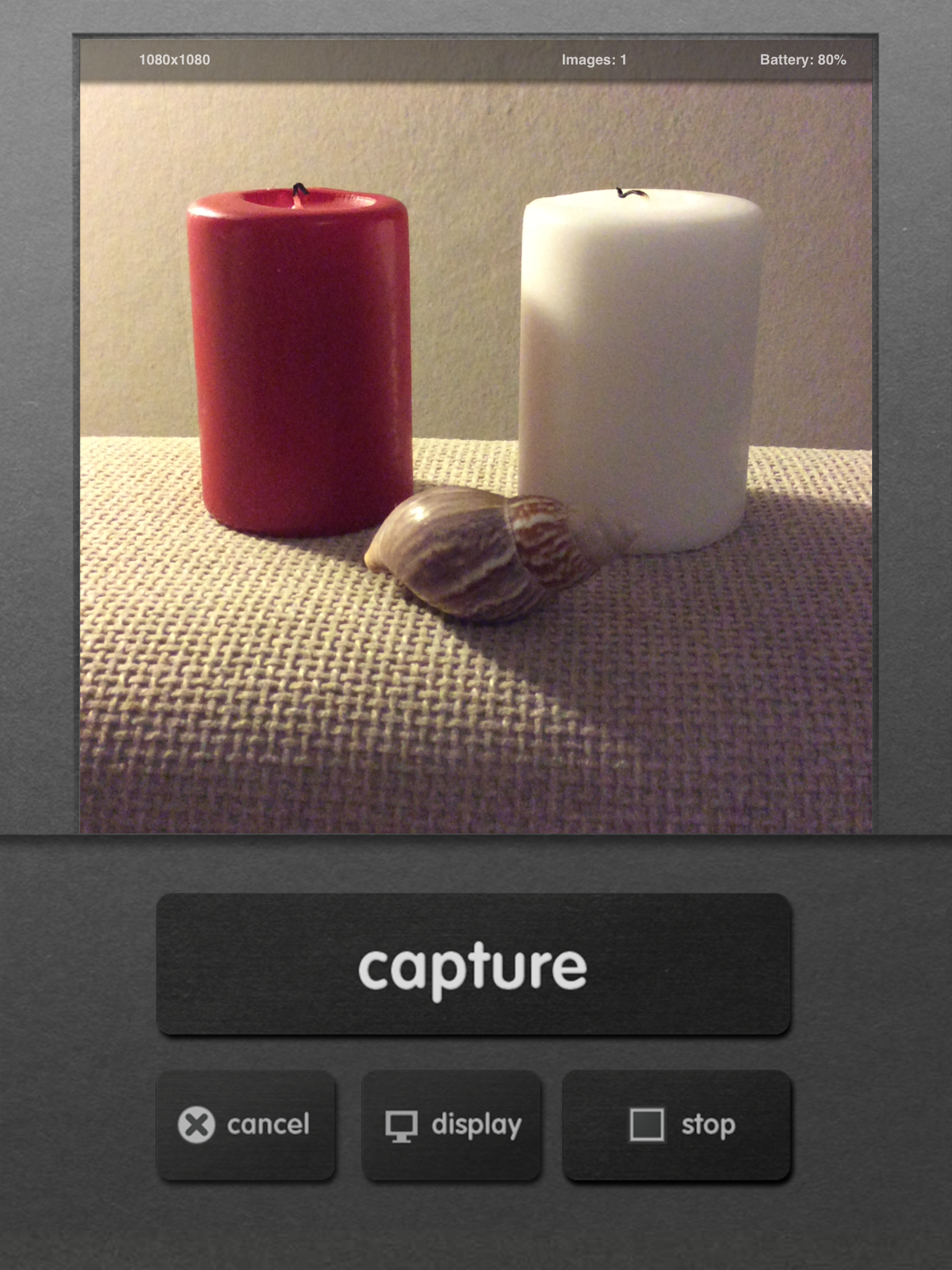 Automaattisessa valinnassa aloita painamalla start
Manuaalisessa valinnassa paina capture aina, kun haluat uuden kuvan
Vaihe 4: Nauhoituksen lopettaminen
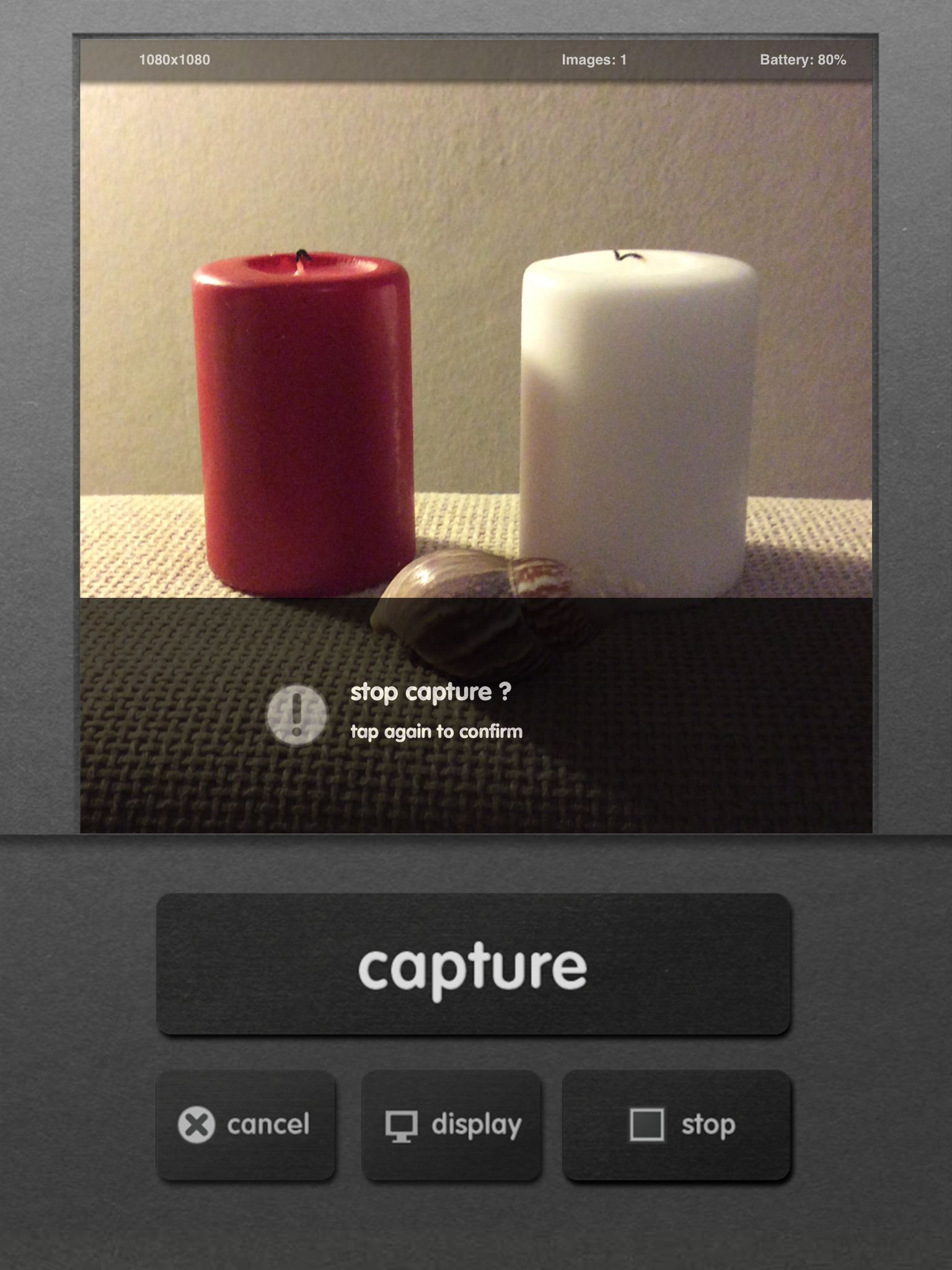 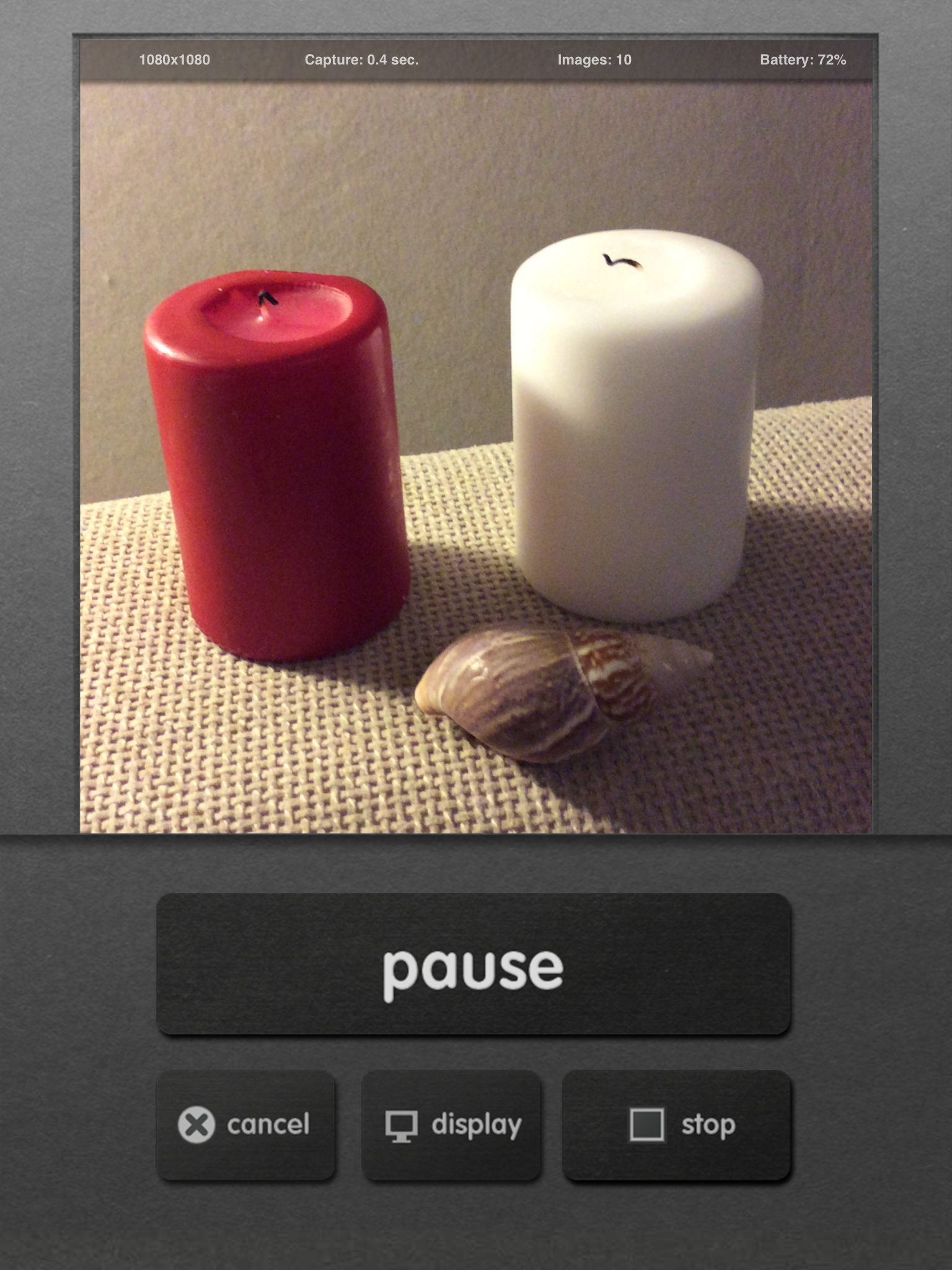 Paina 2 kertaa stop, kun haluat lopettaa nauhoituksen
Automaattinauhoituksen voi keskeyttää painamalla pause ja lopettaa painamalla 2x stop
Vaihe 5: Valmiin animaation tallennus
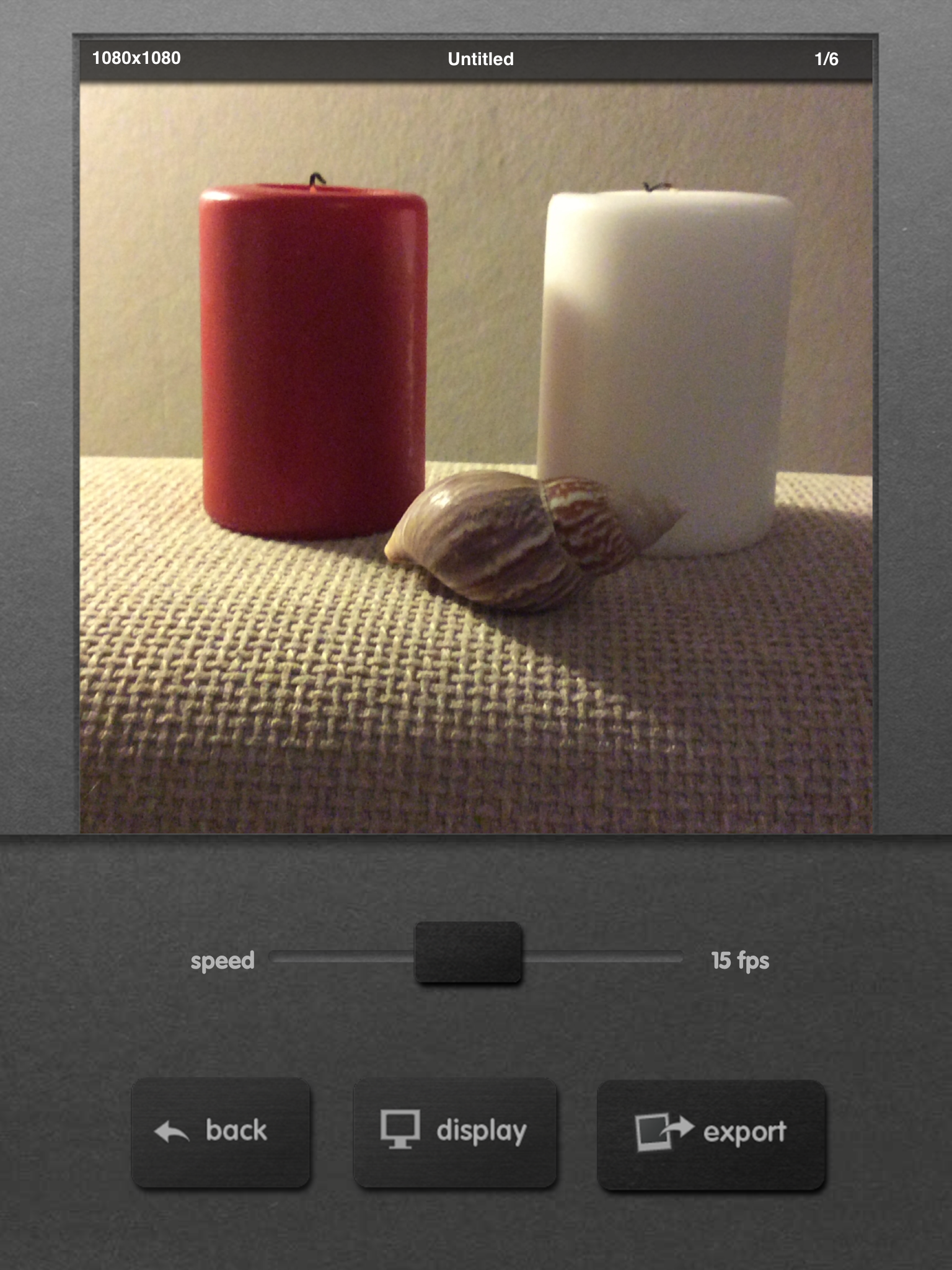 Voit valita, kuinka nopeasti animaatio etenee
Tallenna iPadille
Voit katsoa animaation
Vaihe 6. Formaatin valinta
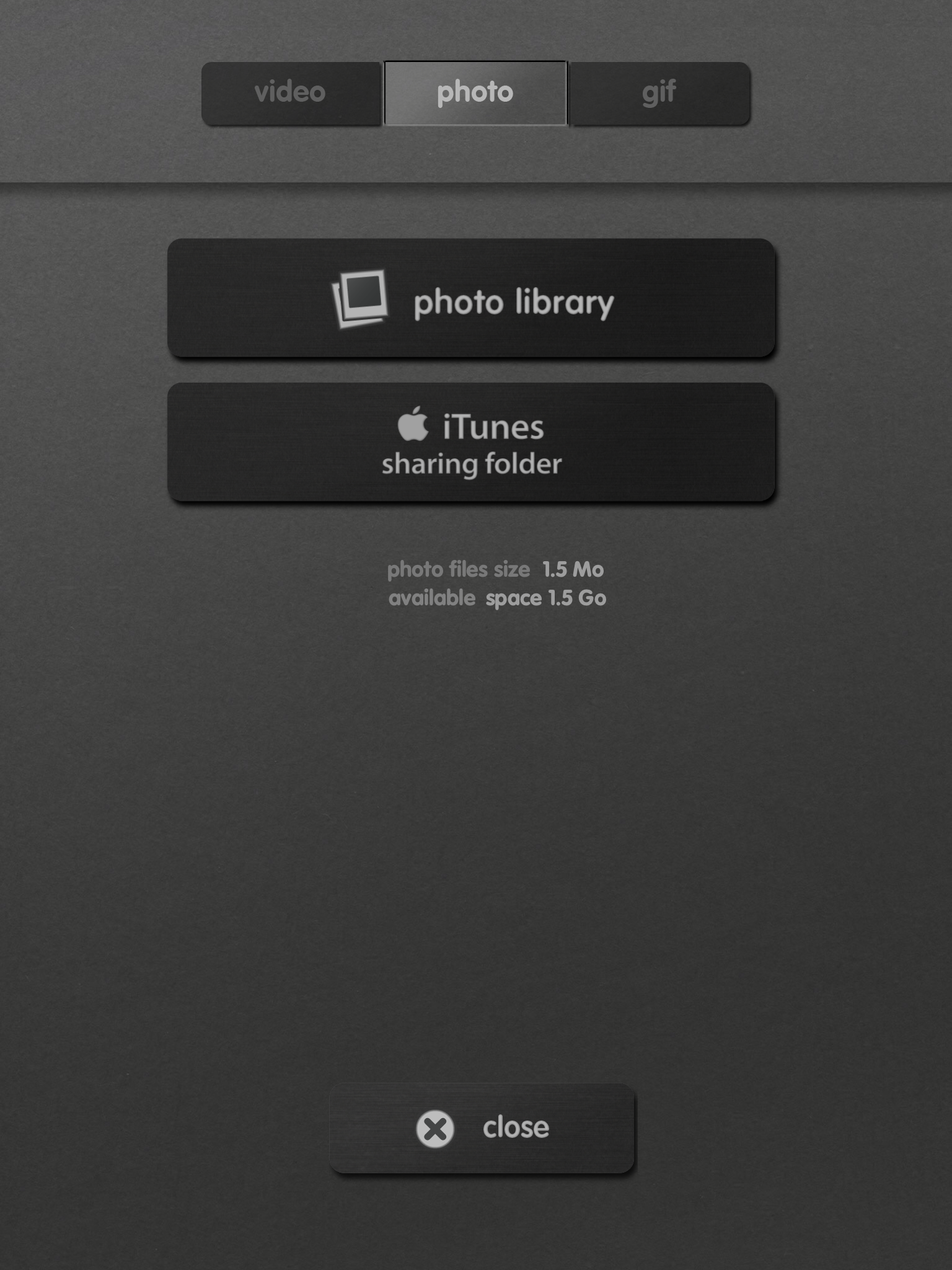 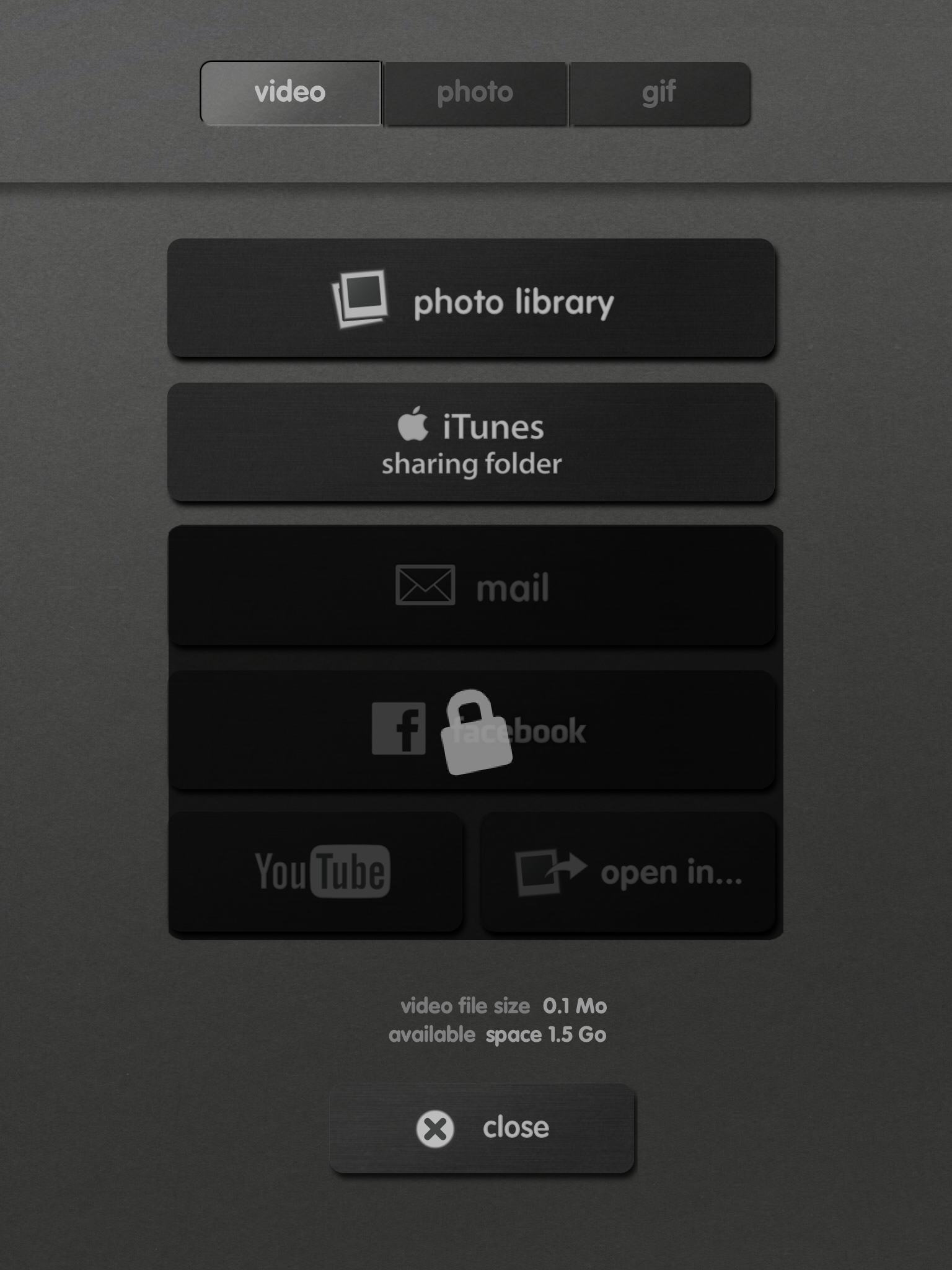 Tallentaa animaatio videona iPadin kuviin
Tallentaa jokaisen ruudun erillisinä kuvina iPadin kuviin
Vaihe 7: Valmiiden animaatioiden tarkastelu
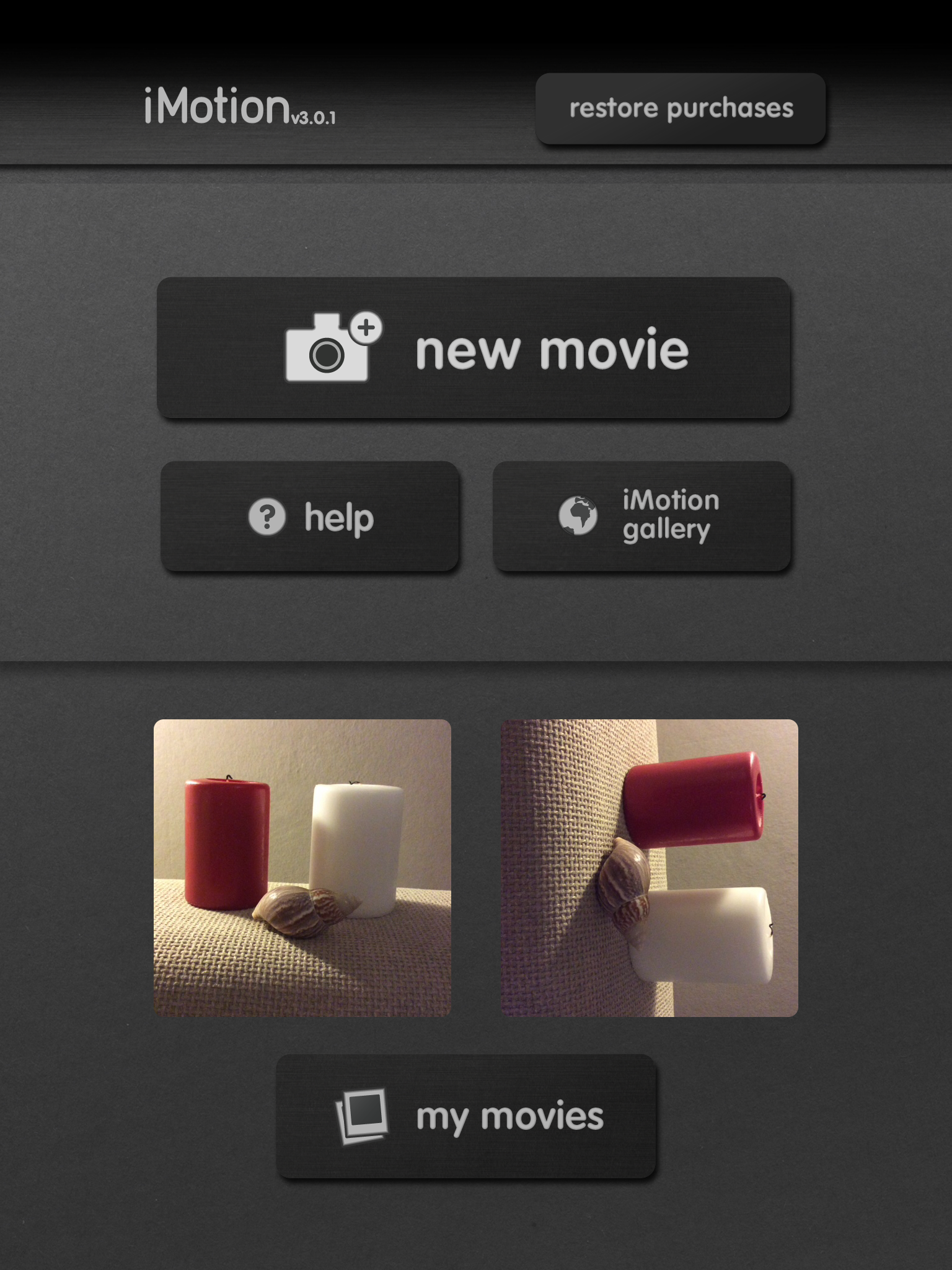 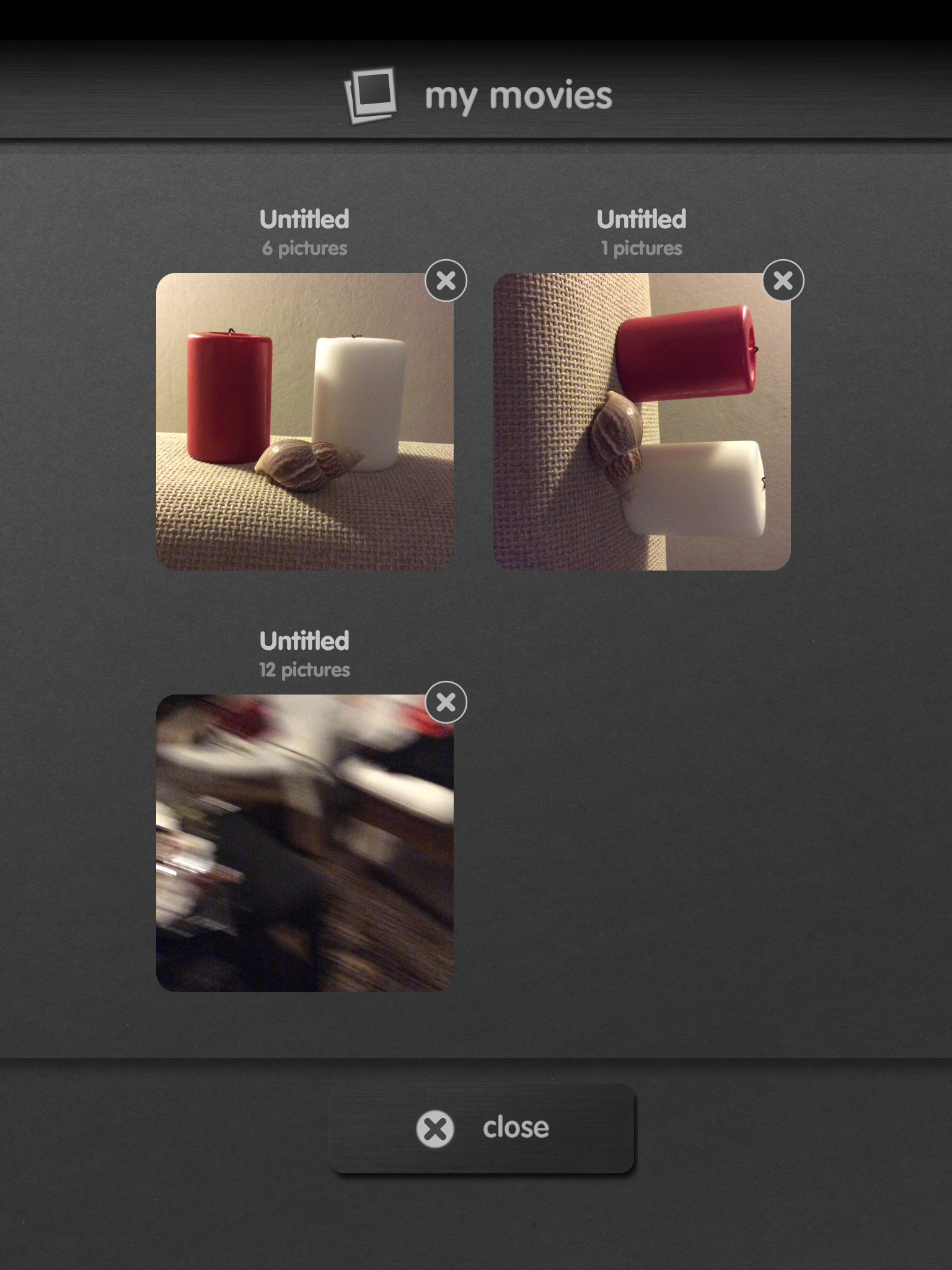 Alkuvalikosta pääset tarkastelemaan valmiita animaatioita
Voit poistaa animaation painamalla ruksista
iMovie-tutoriaaleja verkossa
Videotutoriaaleja (englanniksi): https://youtu.be/SFaUqwKAr2g (videon teko kuvia käyttäen) 
https://youtu.be/QdbK7KTgqP0 (videoklipin editointi)

Applen iMovie-tukisivut (iPad, iPhone, Mac):https://support.apple.com/imovie
iMotion-tutoriaaleja verkossa
Videotutoriaaleja (englanniksi): https://youtu.be/Lux7VMdCT8M (stop-motion animaatio) 
https://youtu.be/eNU6JYW0tI0 (timelapse video)